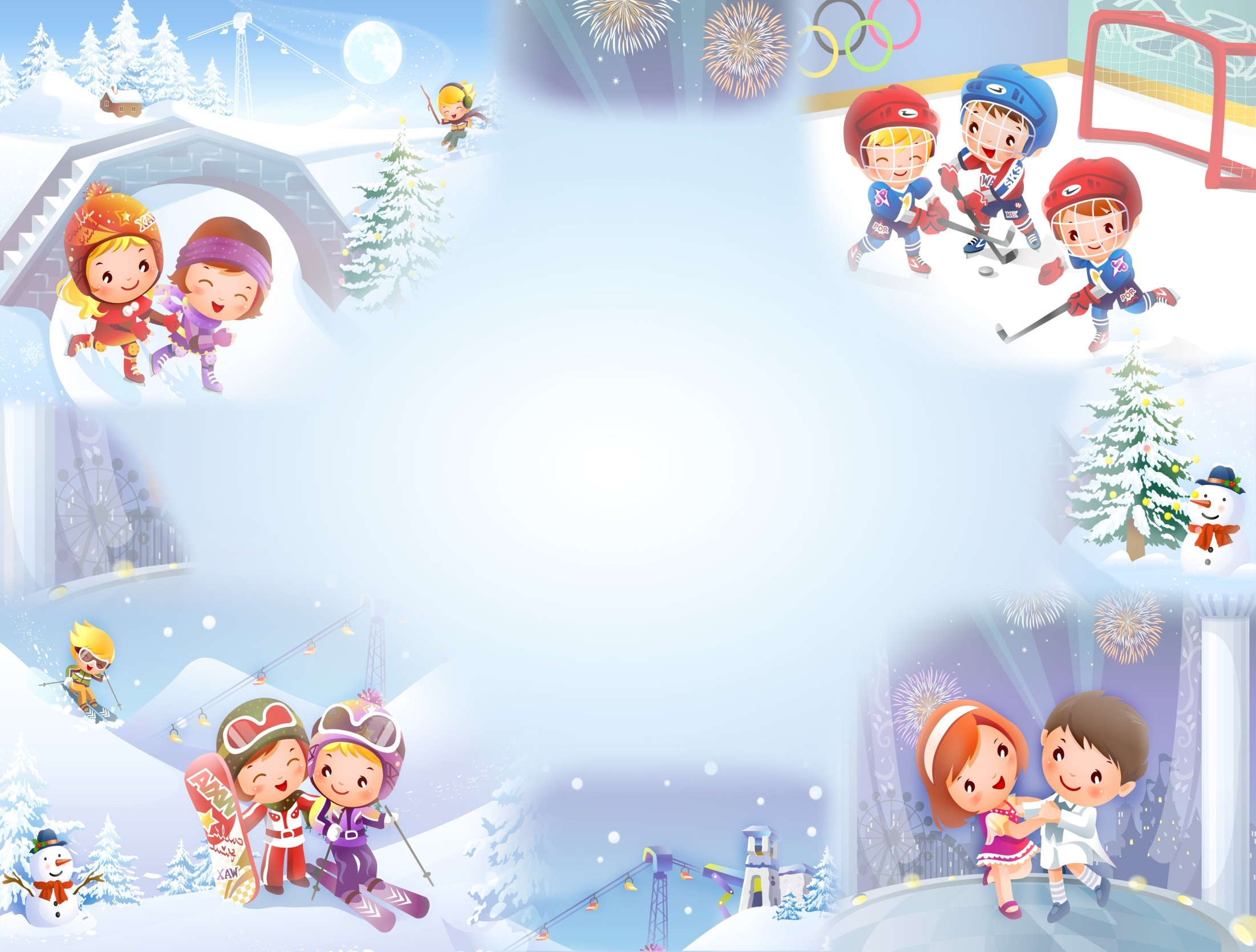 СНЕЖНЫЙ ГОРОДОК
2022
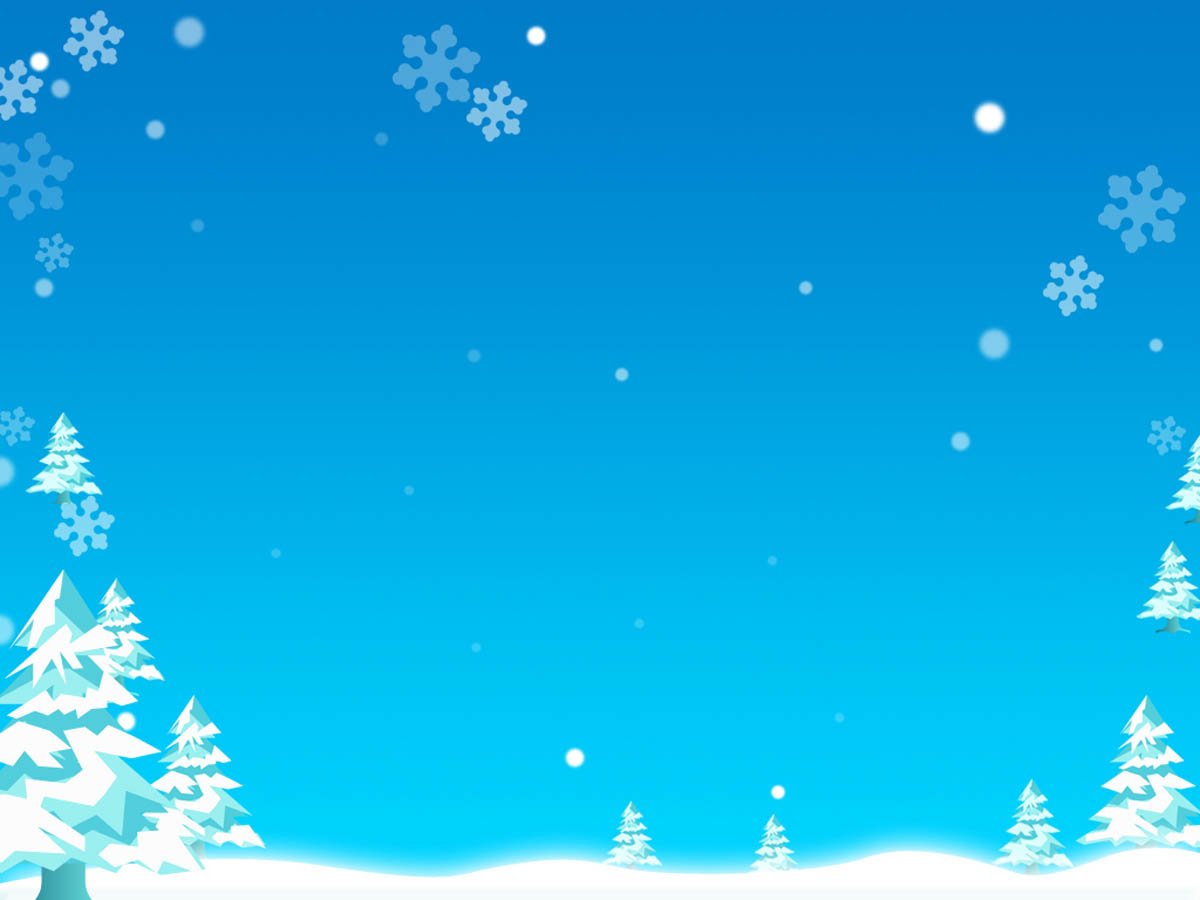 Замечательное время года – зима, и дети, и взрослые её очень любят!
      Этой зимой в рамках участия нашего детского сада в региональном конкурсе «Снежный городок Эколят» на каждом участке появились  фигурки Эколят.
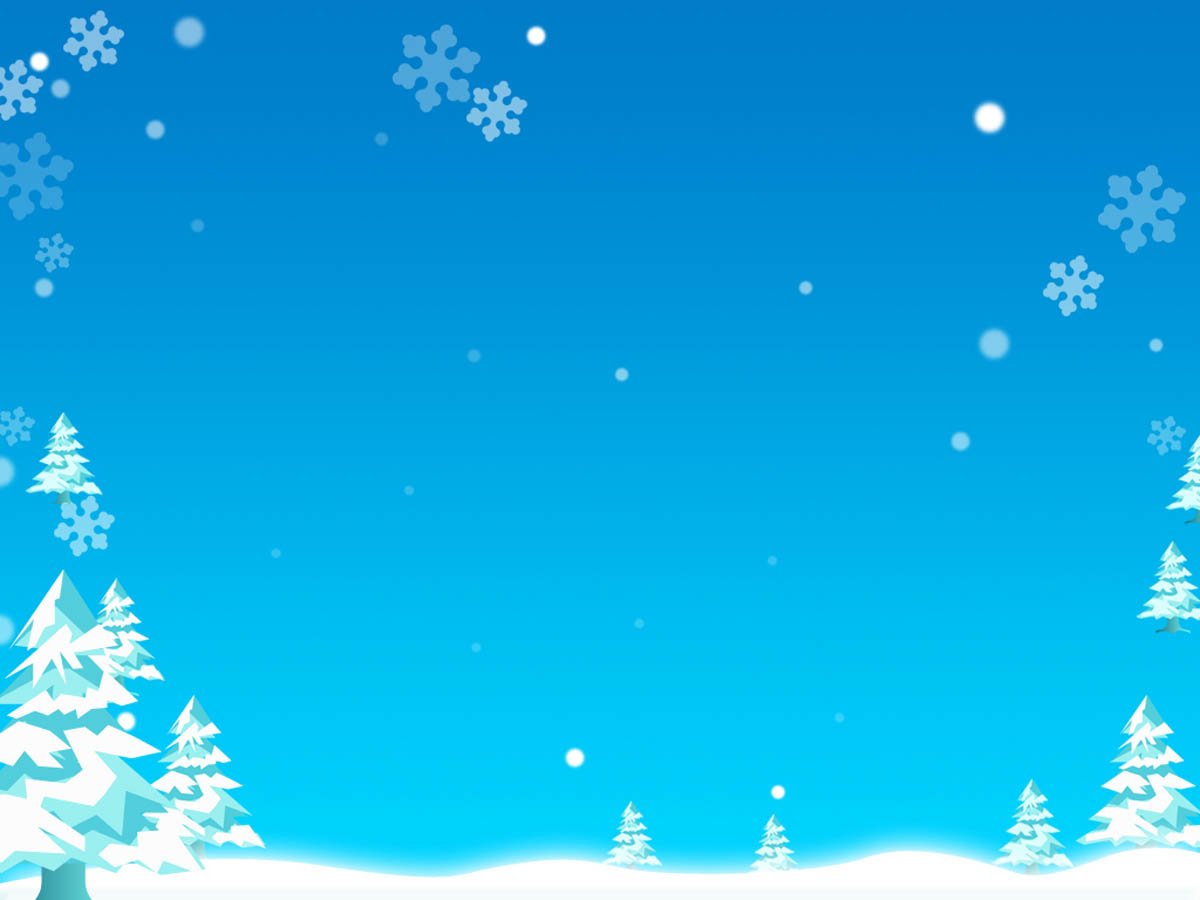 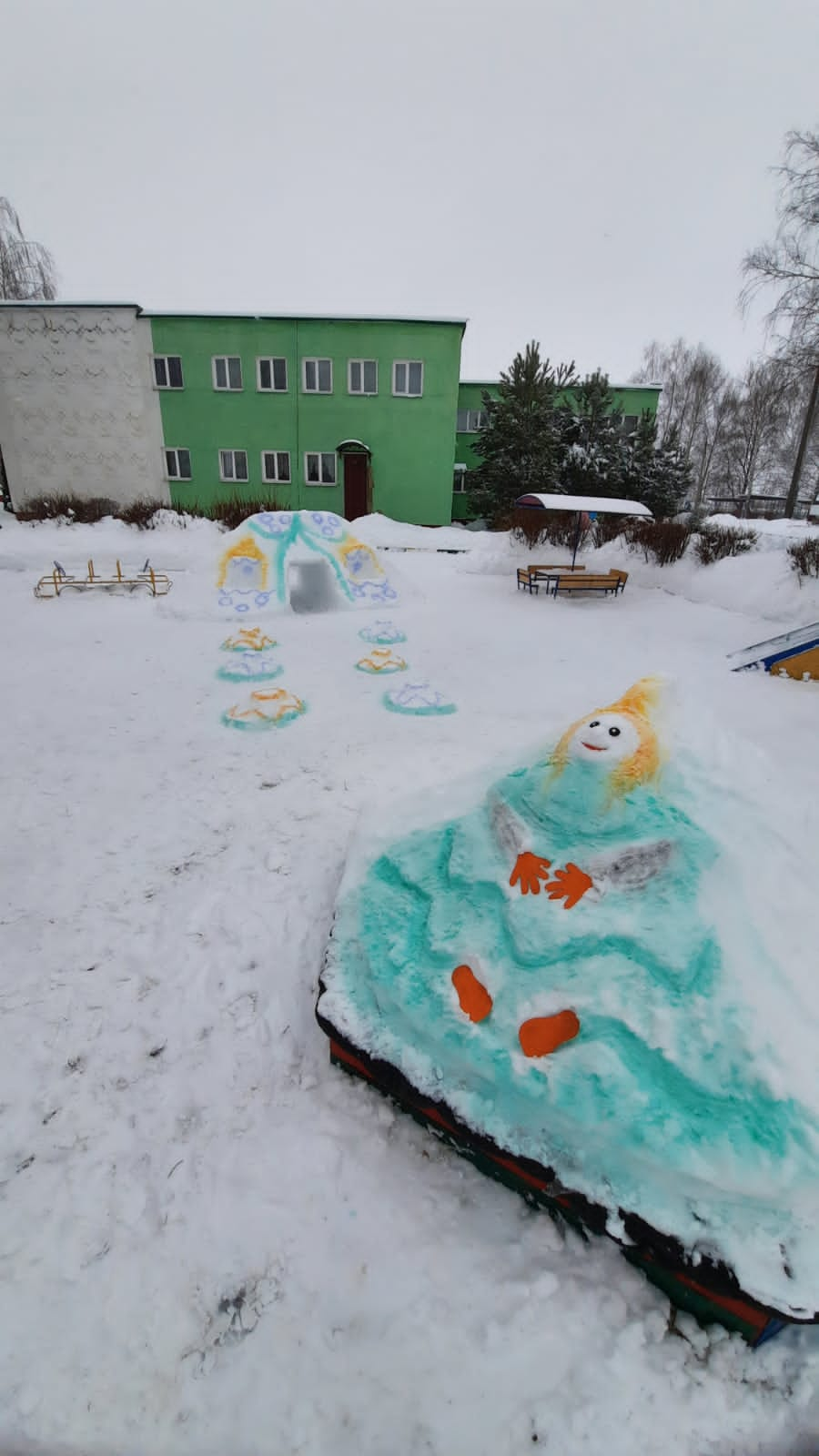 У нас «Акварелек», вместе с родителями и детьми сооружена снежная гора с лазом,
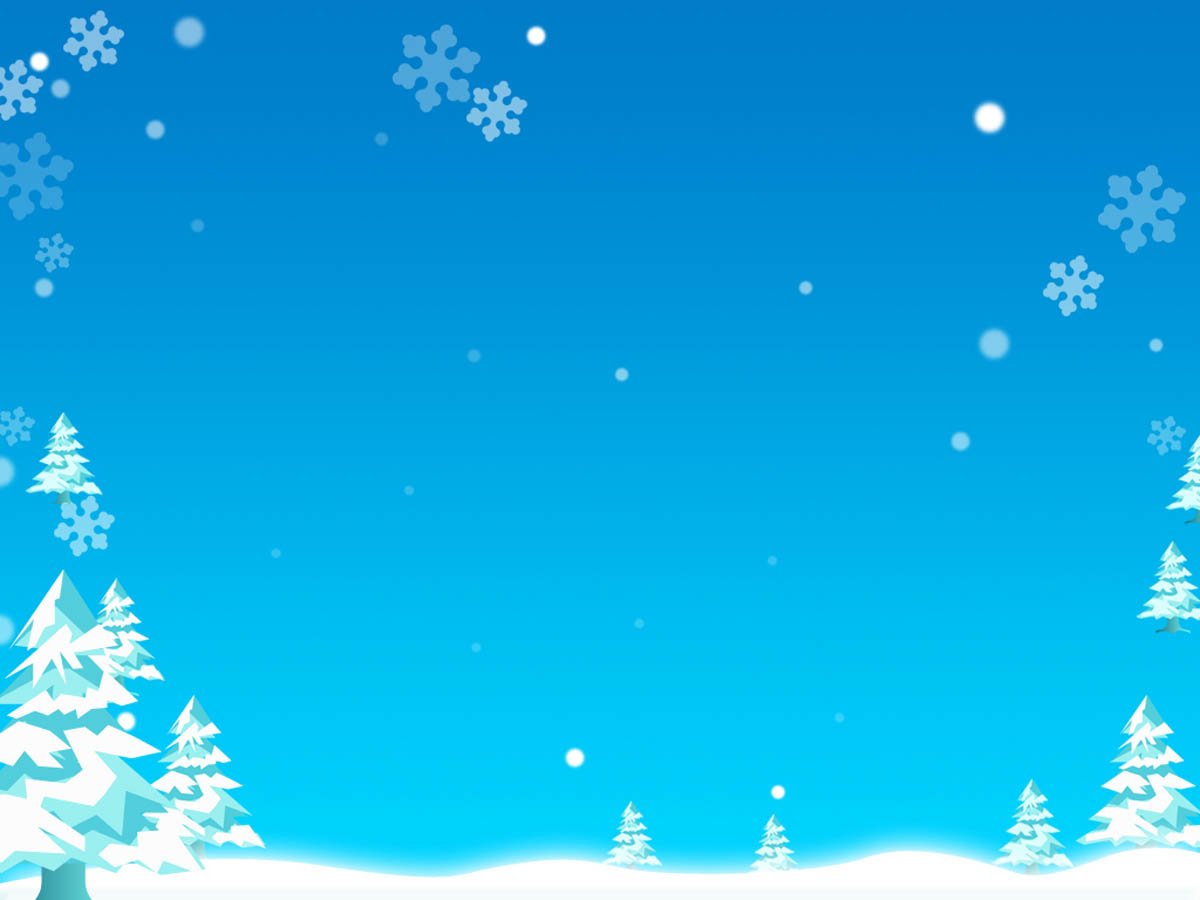 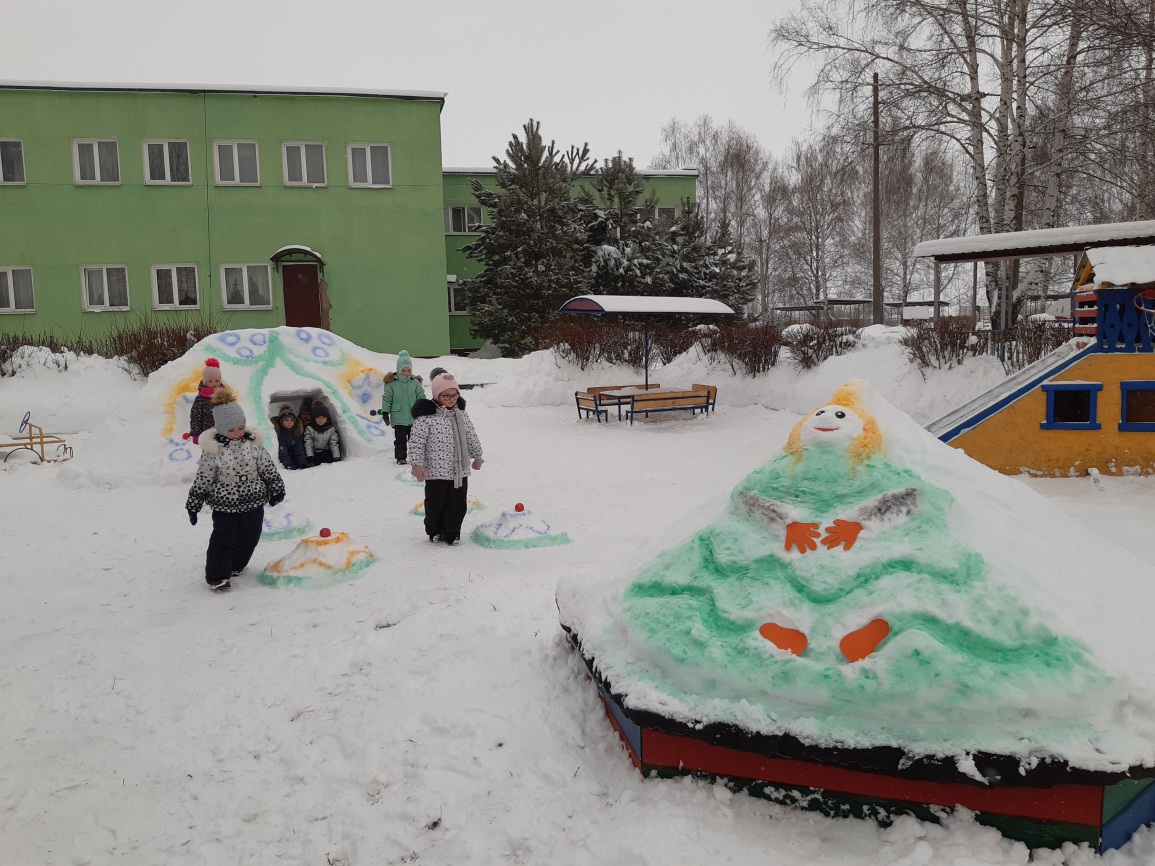 элементы для прыжков через препятствия,
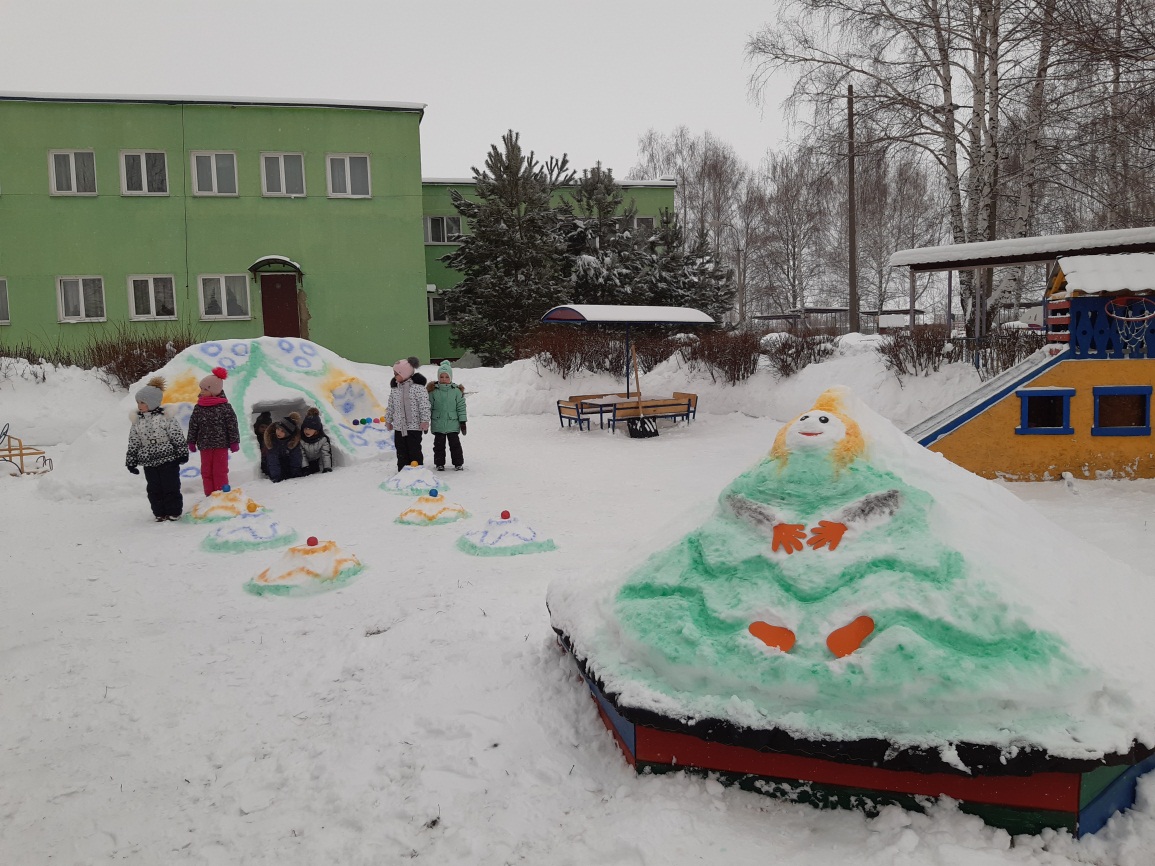 метания снежков или мячиков, бега змейкой.
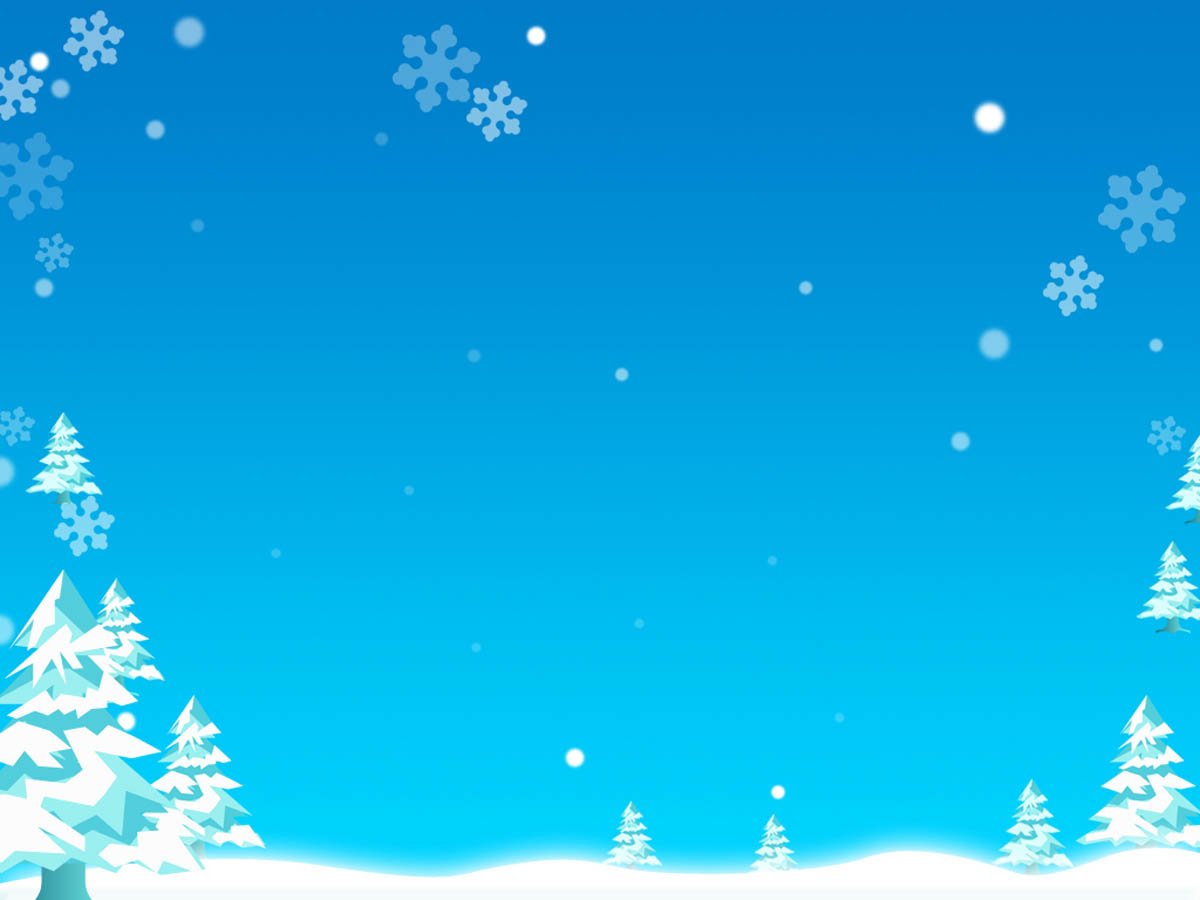 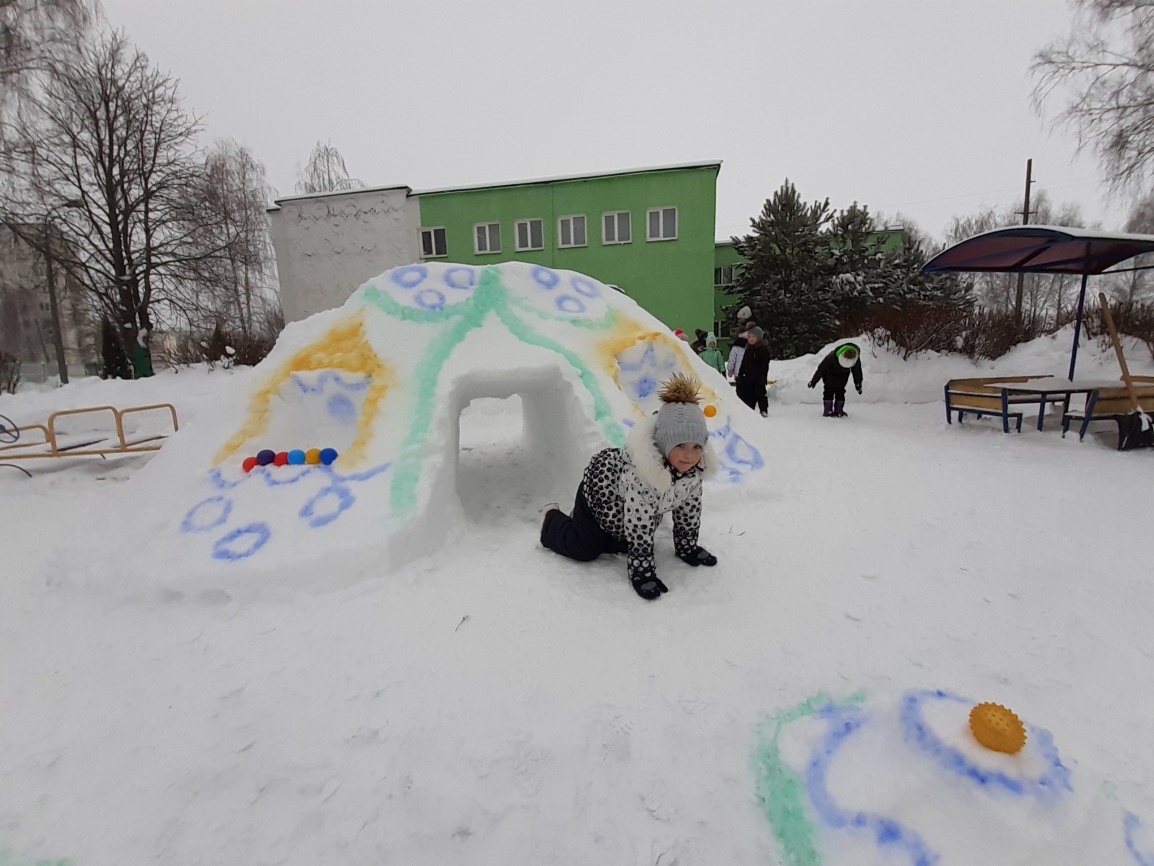 Все постройки 
расписаны
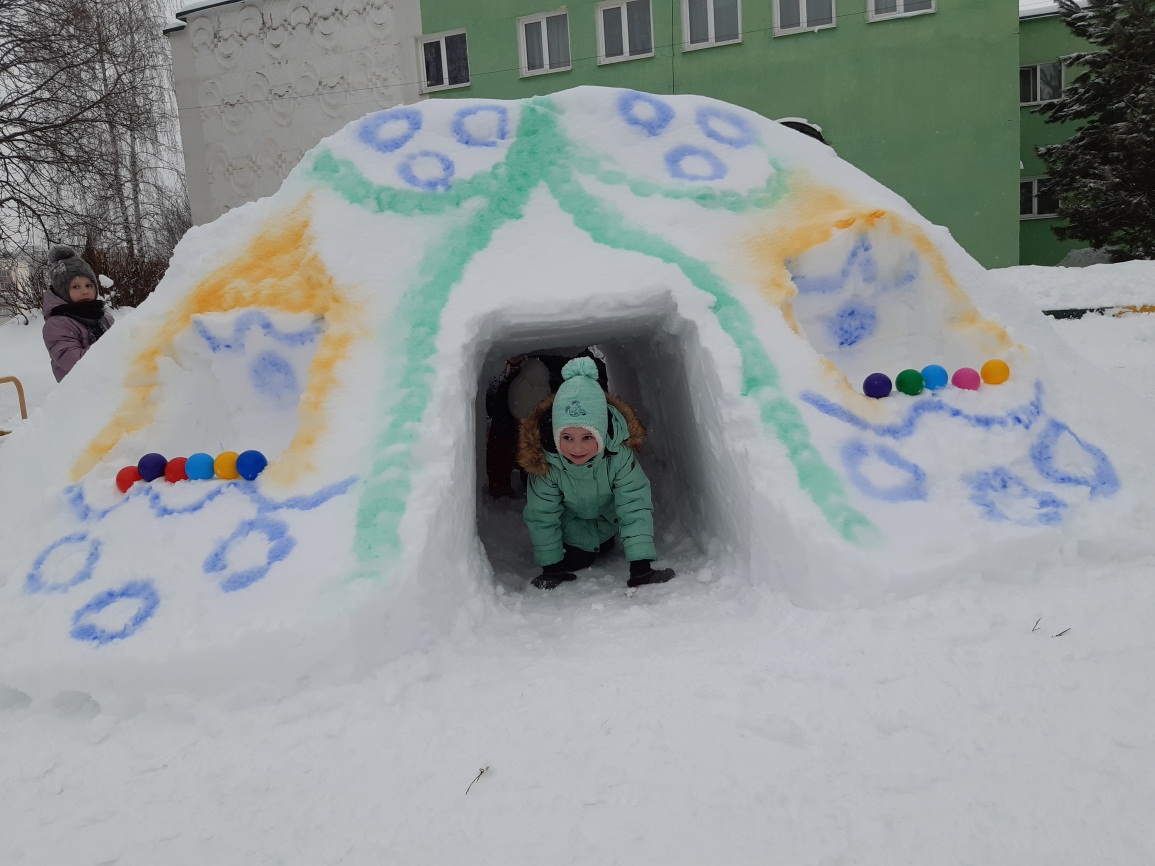 Гуашевыми 
красками
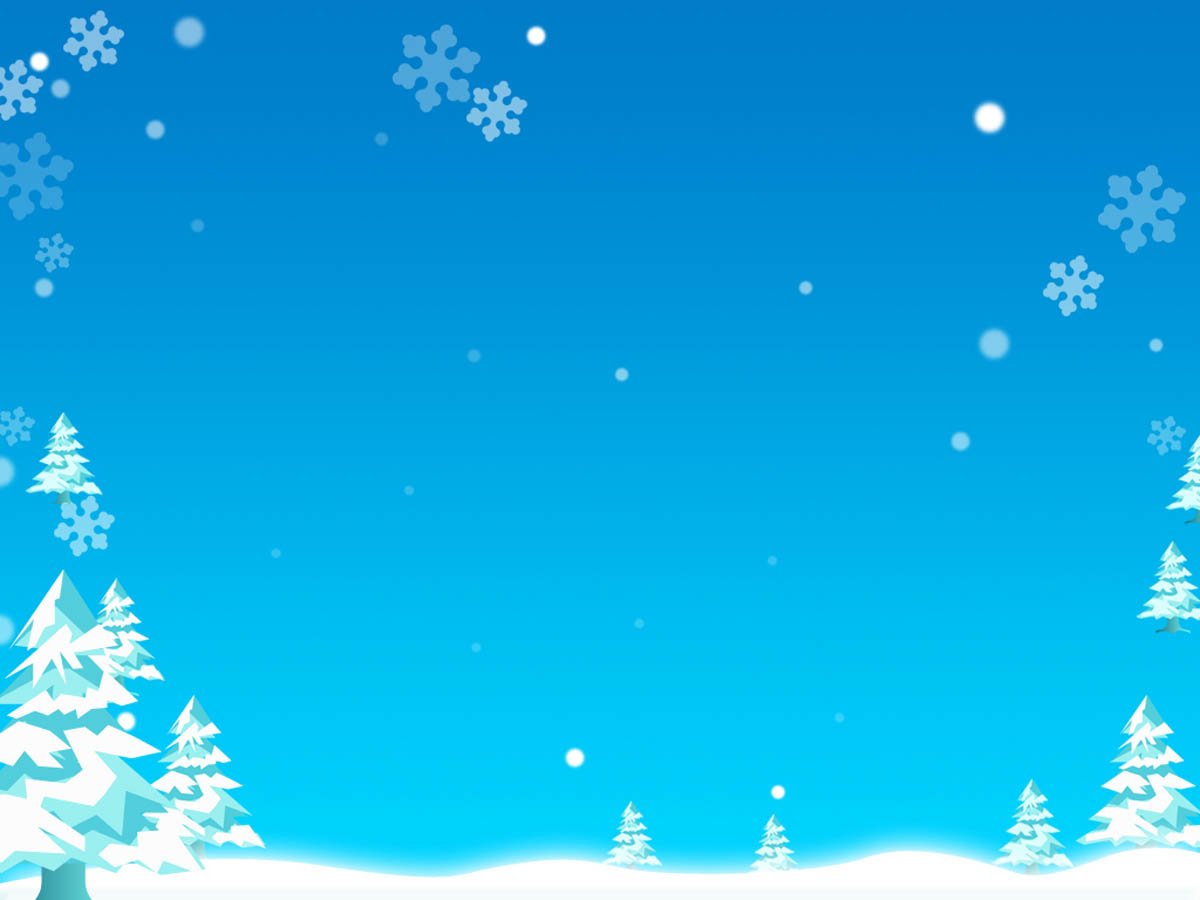 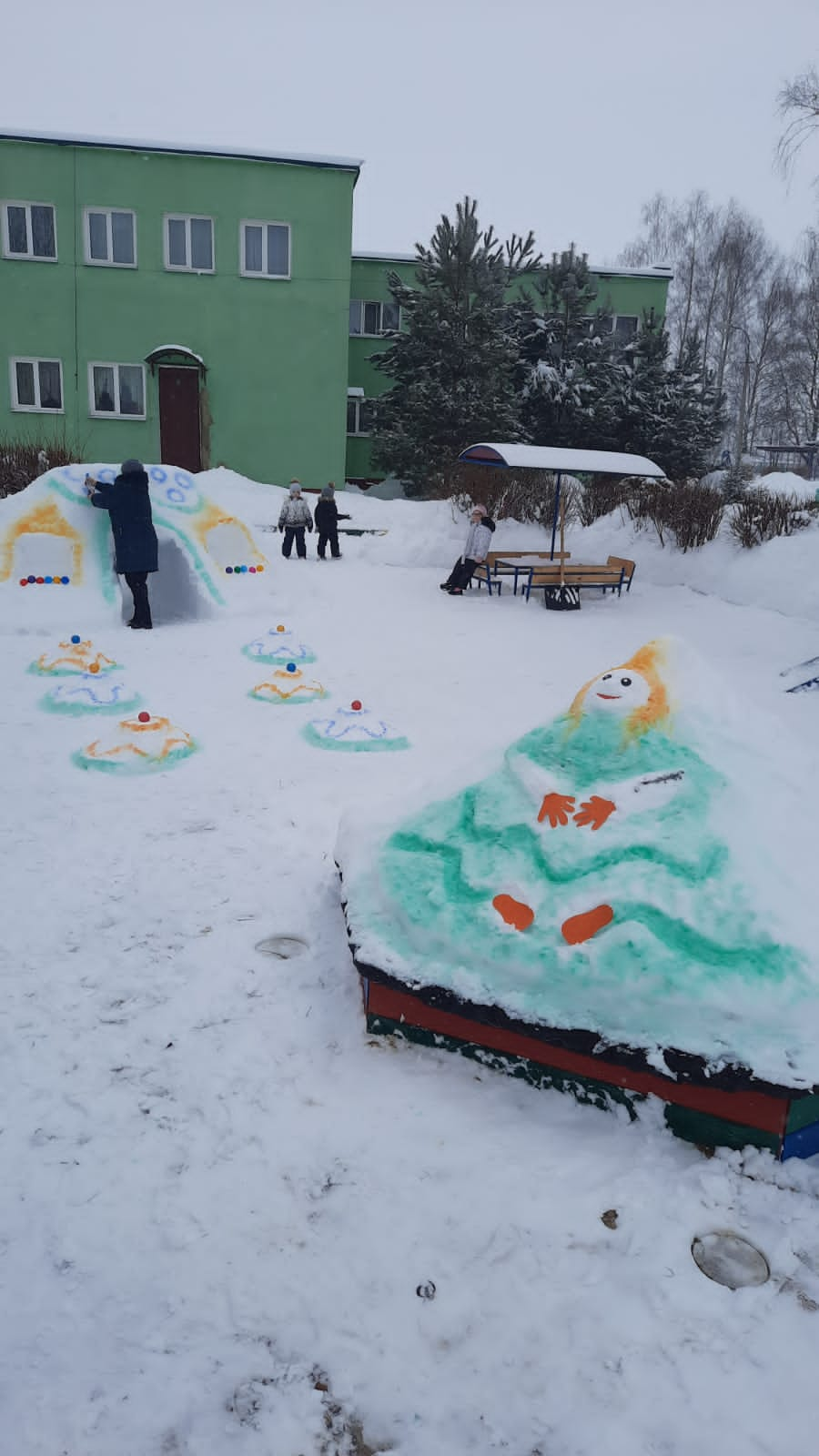 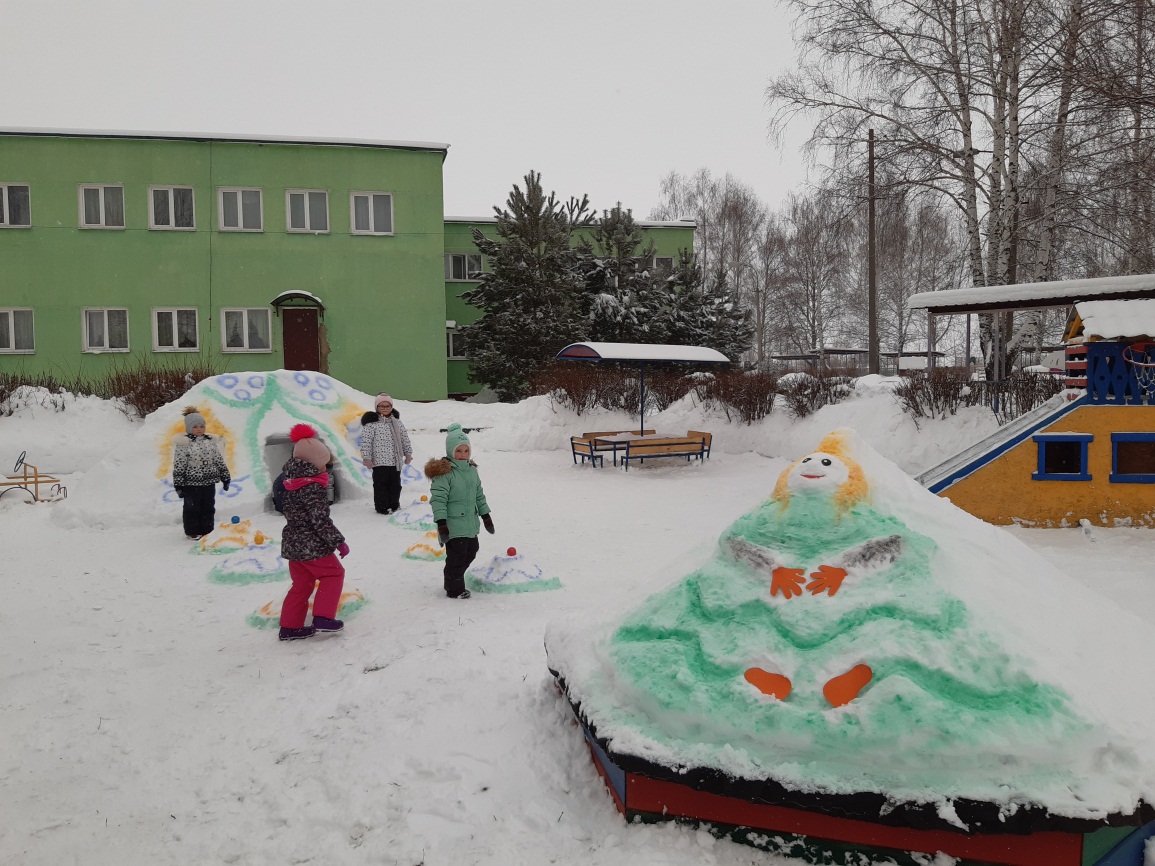 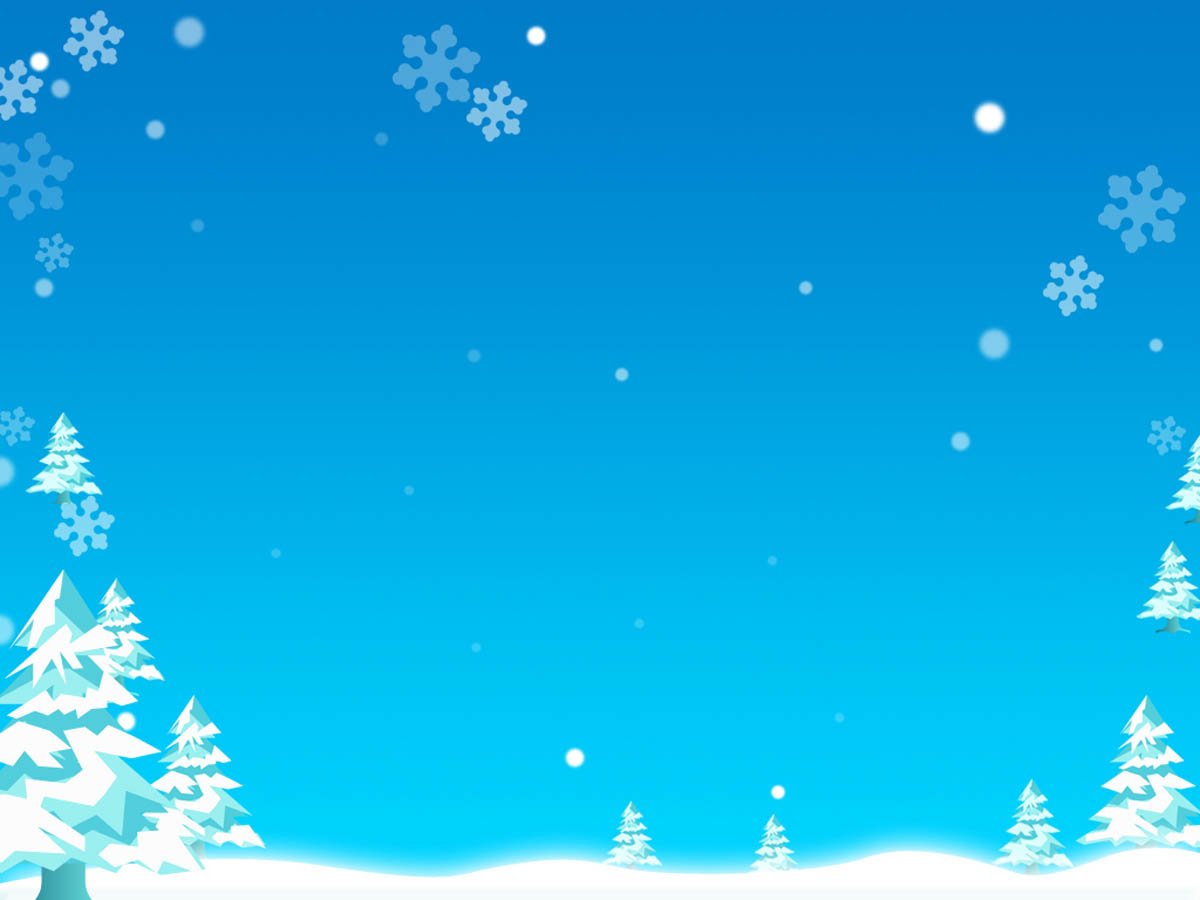 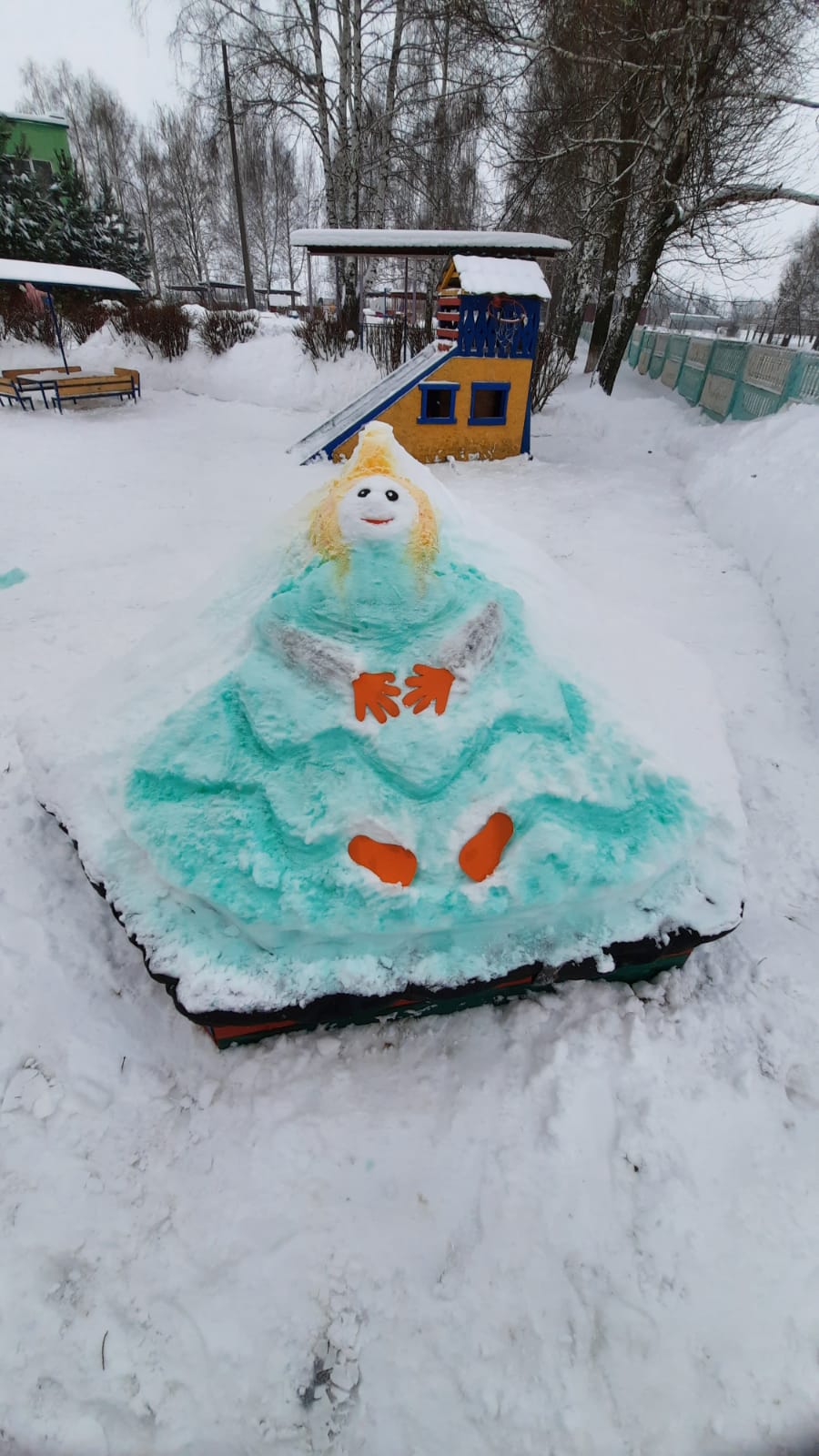 а приглядывает за детьми Весёлая и общительная Ёлочка в оранжевой шапочке.
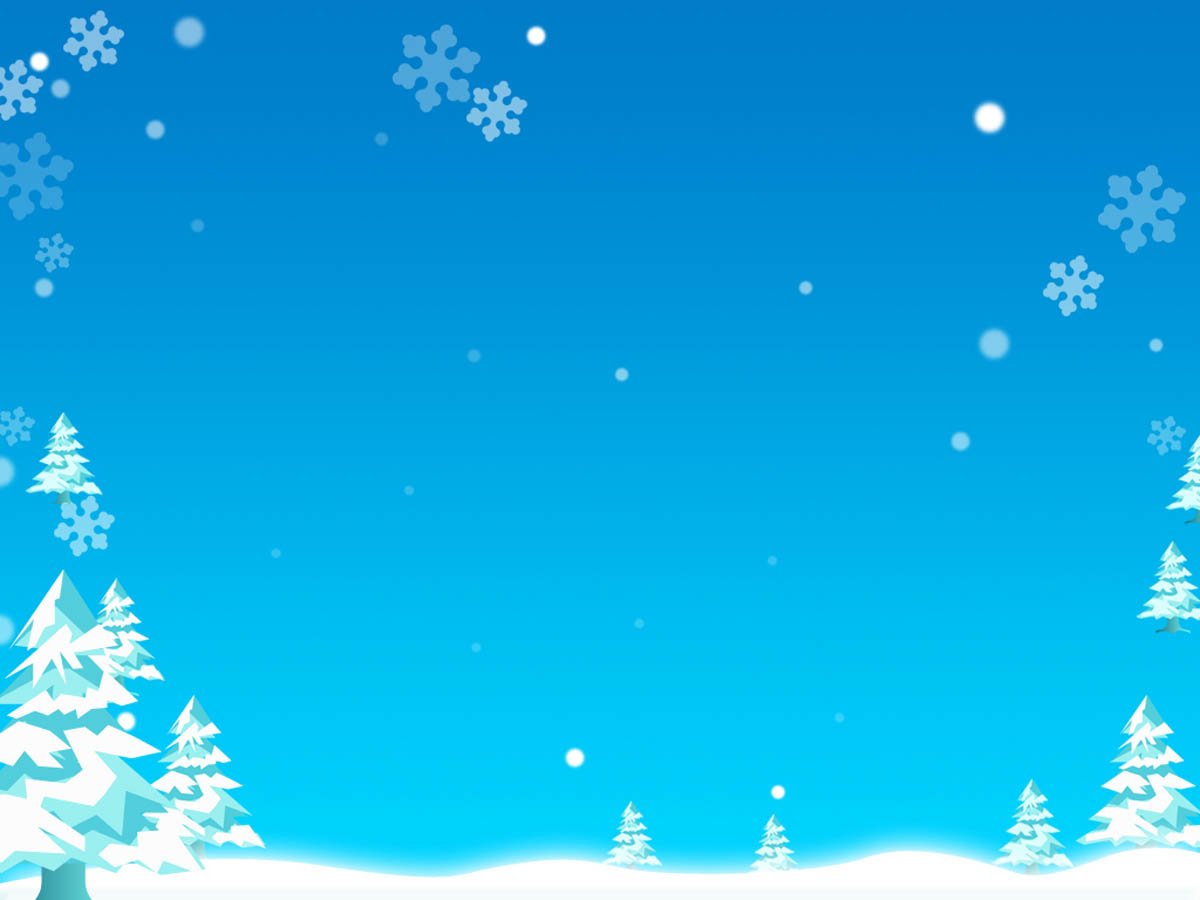 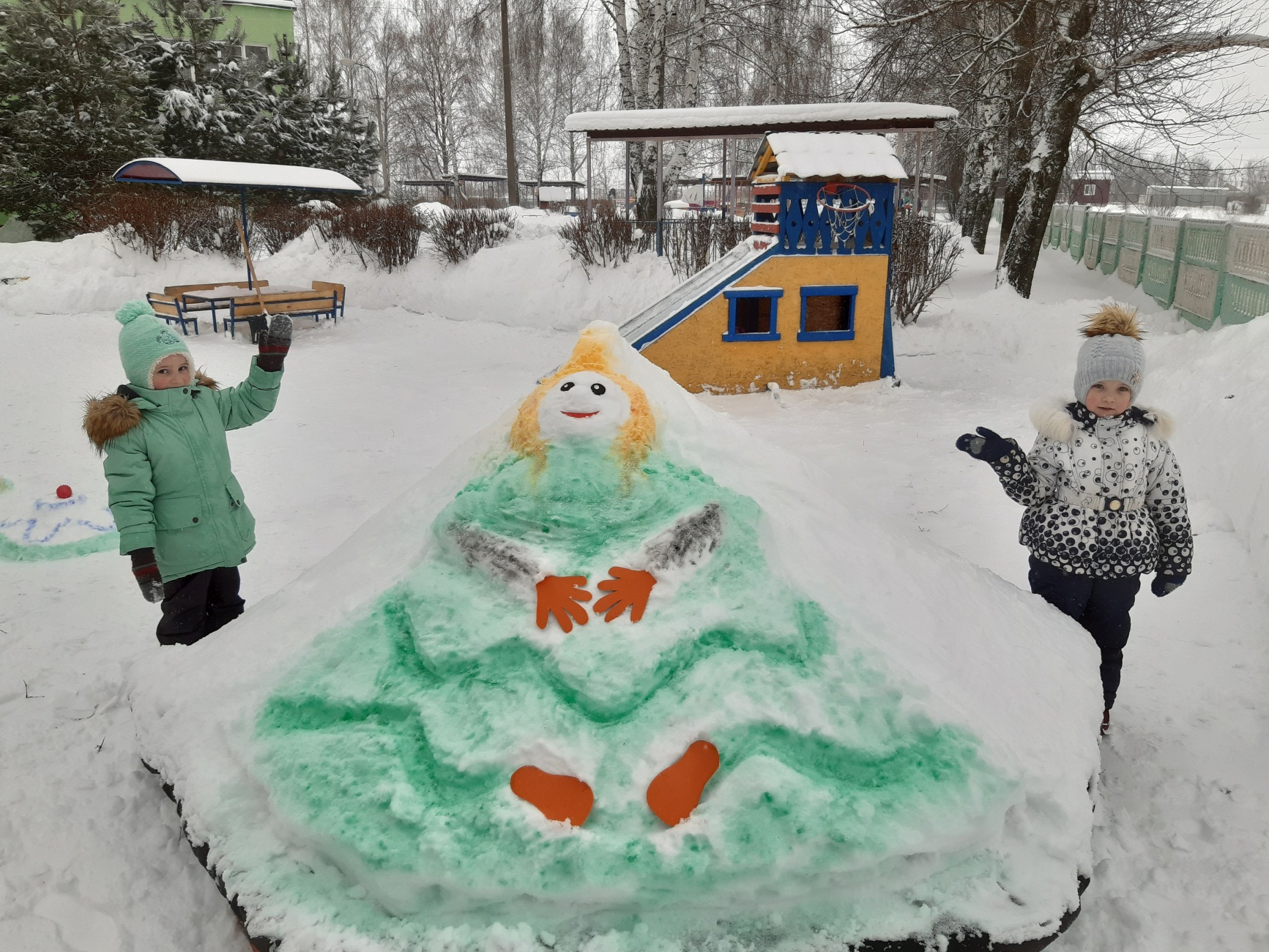 Прогулки на свежем воздухе и хорошее настроение  - залог здоровья дошколят!